What’s changed in Elsevier's policies?
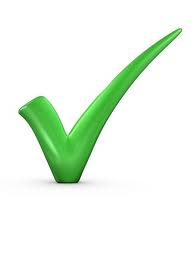 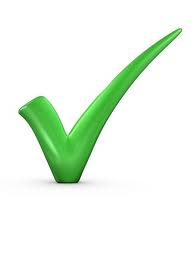 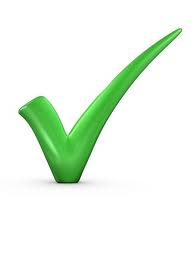 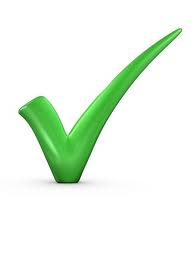 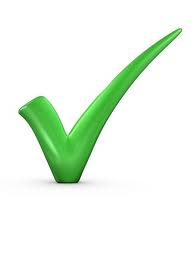 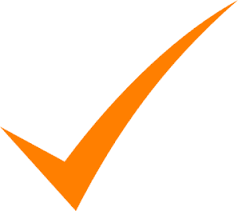 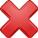 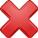 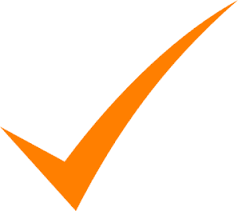 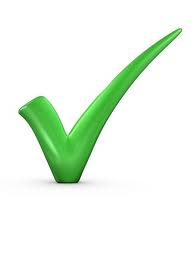 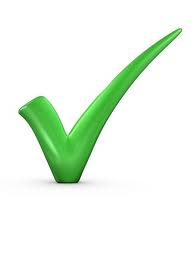 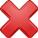 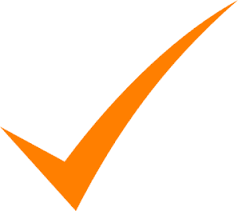 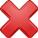 We are also developing a range of services to make it easier for authors to access their accepted manuscripts, and for repositories to ingest metadata, smart links, and entitlement info for content
Key
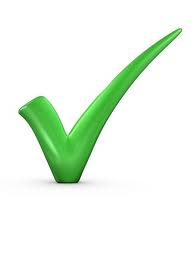 Yes
Yes, but only if posted voluntarily
Where we have an agreement in place
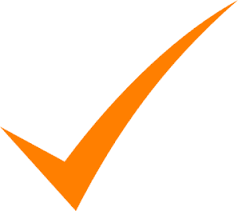 No
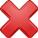